Ders 3Arduino IDE
Öğr. Gör. Gökhan MANAV
Haftanın Konular
Arduino IDE ile program yazmak
Seri iletişim
Arduino IDE
Arduino IDE C / C++ tabanlıdır
İki adet alt rutine sahiptir:
void setup()
void loop()
«Include» ve «define» C dilindeki gibi kullanılır.
C Programlama
C programlama dili ile ilgili bilgilerinizi tazeleyin
C programlama dilini öğrenin
Bu dersimizde C programlama dilinin temel özelliklerini bildiğiniz varsayılacaktır.
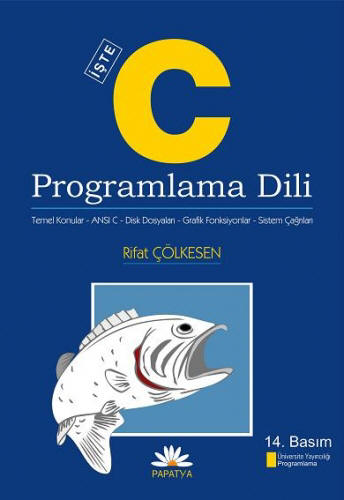 İşte C Programlama Dili 
Temel Konular - ANSI C - Disk Dosyaları - Grafik Fonksiyonlar - Sistem Çağrıları
Yazar: Rifat ÇÖLKESEN (Ph.D)
Yayınevi: Papatya Yayıncılık
İlk Açılıştaki Program
Setup fonksiyonu program ilk çalışmaya başladığı zaman sadece bir kez çalışır.
Loop fonkisiyonu setup fonksiyonundan sonra sürekli çalışır.
Derleme işlemi hatasız gerçekleştirilir, fakat program kodları hiçbir şey yapmaz.
Arduino IDE - Komutları ve Fonksiyonları
www.arduino.cc

Learning / Reference
Arduino IDE - Sabitler
Dijital:
HIGH | LOW (logic level)
true | false (boolen)
GPIO Ayarları:
INPUT | OUTPUT | INPUT_PULLUP
Numeric:
Tamsayı: B11001101, -123, 123uL, 0x3C, 0123
Gerçek Sayı: -1.2, 1.7e5, -62E-12
Arduino IDE - Veri Yapıları
void 
boolean 
char 
unsigned char 
byte 
int 
unsigned int 
word 
long 
unsigned long 
short 
float 
double 
string - char array 
String - object 
array
Arduino IDE – I/O Fonksiyonları
Arduino IDE - Kesmeler
attachInterrupt()
detachInterrupt()

interrupts()
noInterrupts()
Arduino IDE – BITS ve BYTES
lowByte()
highByte()
bitRead()
bitWrite()
bitSet()
bitClear()
bit()
Arduino IDE - İletişim
shiftOut()
shiftIn()
Serial
Arduino IDE – Serial.XXX
Arduino IDE – Temel Operatörler
Arduino IDE - Fonksiyonlar
Arduino IDE – Akış Kontrol
if
if . . . Else
for 
switch case
while




do . . .  while
break
contiune
return
goto